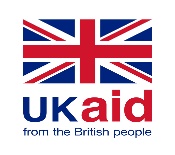 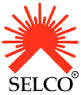 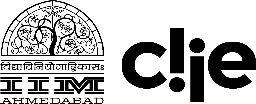 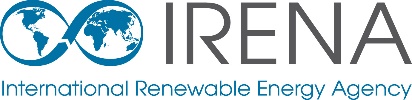 Cocatech EnterprisesNairobi, Kenya
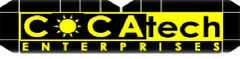 Cocatech Enterprises Ltd Is a company dealing in renewable energy solutions with specialization in solar energy installations and products including solar lamps, solar Street lighting, Solar water pumping and solar plug and play portable home systems. We are clients of Kenya Climate Innovation Center (CIC) which recruited us on our innovation, the Cocasolar plug and play home system and they are working with us to optimize its performance. We operate from the CIC which is located at the Strathmore Business School, ole Sangale road off Mbagathi road, Madaraka Estate.
Participant’s name and title:
I am Collins Kyalo Kamole , the CEO and founder of Cocatech Enterprises Limited. I am responsible with running the daily affairs of the company, formulating business strategies and sourcing for financing of the company activities.
Building energy businesses: Knowledge sharing workshop with business incubators & entrepreneurs from Asia & Africa
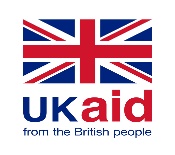 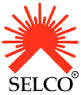 Energy Access
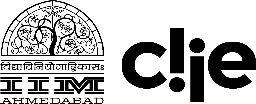 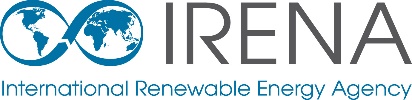 Cocatech Enterprises limited is working very hard to ensure the rural population which is not connected to the main grid and which is largely comprised of women and school going children have access to clean energy. Many rural based small businesses rely heavily on use of kerosene and be forced to close their businesses early hence less turnover and the school going children are not able to measure up with urban based children in terms of study hours available since urban based have electricity for lighting hence ability to study for long hours yet they both seat for the same national exam. Cocatech Enterprises Limited is working towards providing affordable portable solar lighting systems and also easy payment systems.
Best practices in decentralised renewable energy access: sharing knowledge for renewable energy enterprise development
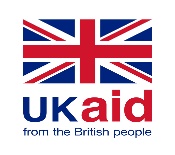 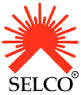 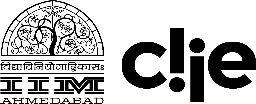 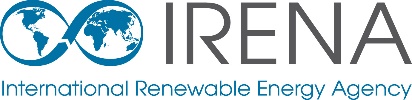 Entrepreneurship/Enterprise Development
Cocatech Enterprises Limited is working towards ensuring that small rural based businesses enjoy an extended business hours and avoid unnecessary expenses of purchasing Kerosene which is very expensive. This will lead to high return on their businesses and also create an opportunity for many people to venture in to many more other businesses hence wealth creation and poverty eradication.
Best practices in decentralised renewable energy access: sharing knowledge for renewable energy enterprise development
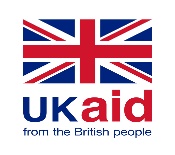 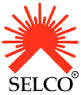 Planned activities
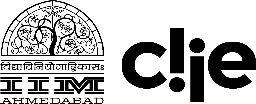 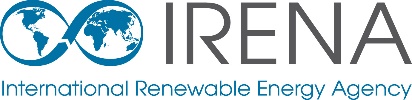 For the year 2014/2015, we are targeting  day schools in rural areas where we will work with the schools administrations to assist us in getting the parents who will be able to get home lighting systems at a very minimal price and which will be distributed over a period of time and will be recovered as charging fees for the lamps, for the lamps will need to be brought to the institutions for charging. 

We will also be helping small business people in rural areas in transiting from use of kerosene and adopting use of green solar energy.
Best practices in decentralised renewable energy access: sharing knowledge for renewable energy enterprise development